Three habits
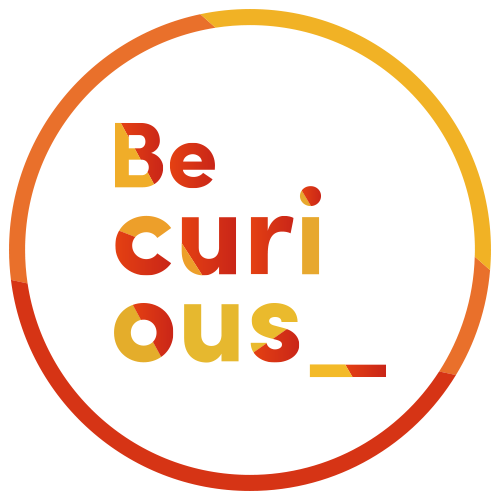 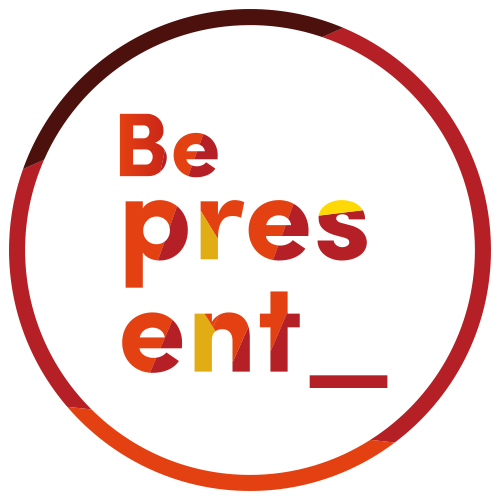 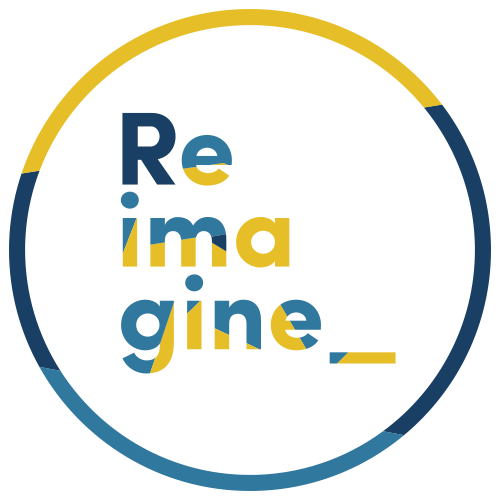 Wonder why
Be real
Hope together
Listen to others’ stories and see the world through their eyes.
Encounter others with authenticity and confidence.
Find hope and opportunity in the places where we long to see changes.
Vision board
John 10:10b
“I have come in order that you might have life – life in all its fullness.”
Questions for discussion
What is needed for everyone to flourish and live life in all its fullness?
How do our relationships with others impact this?
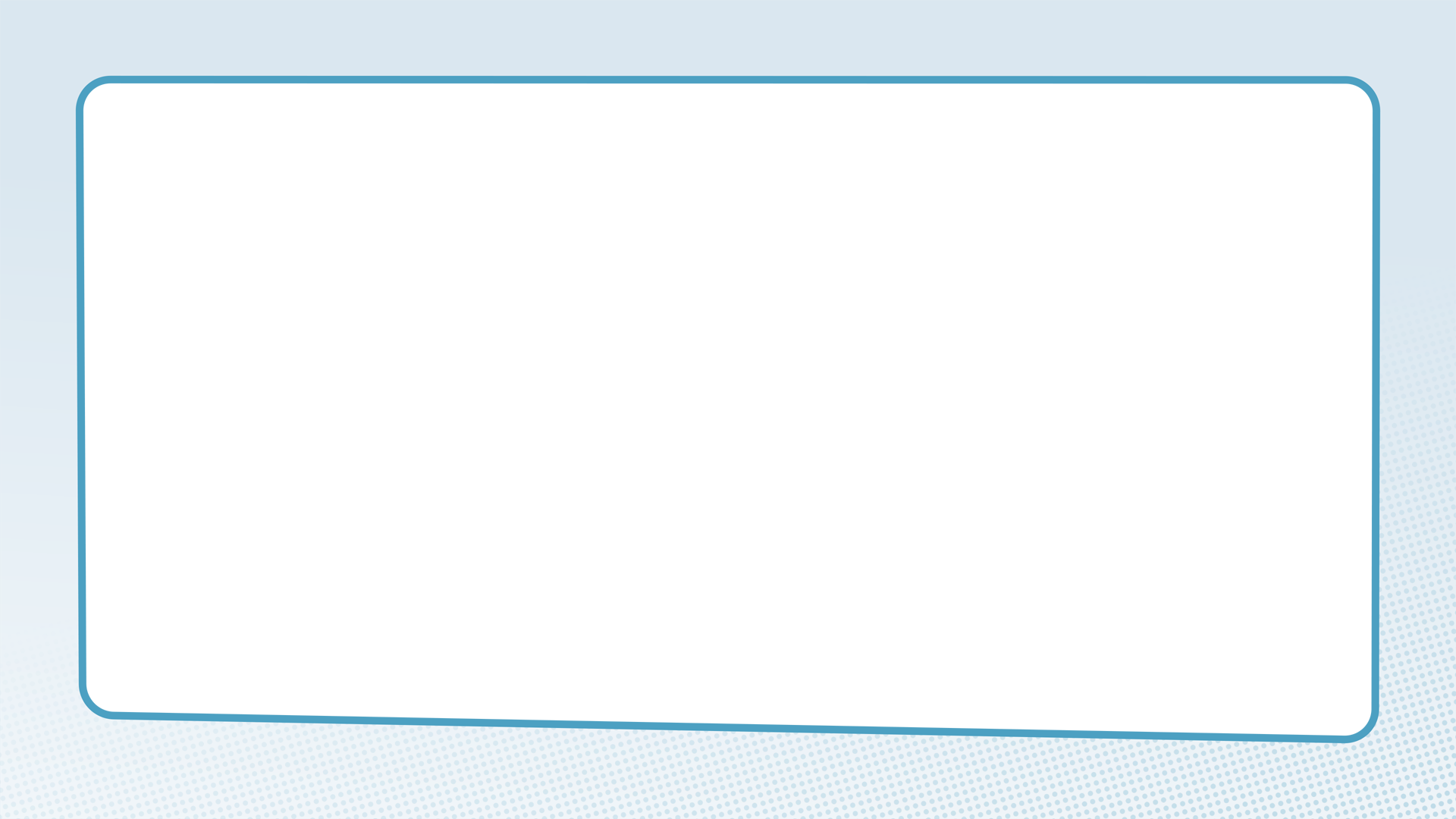 Be Curious: 
Listen up!
Be Present:
Take the register
Reimagine: Reimagining creatures
Group guidelines
Explore some guidelines
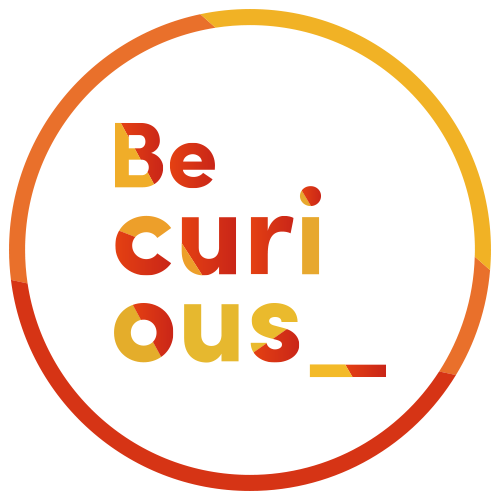 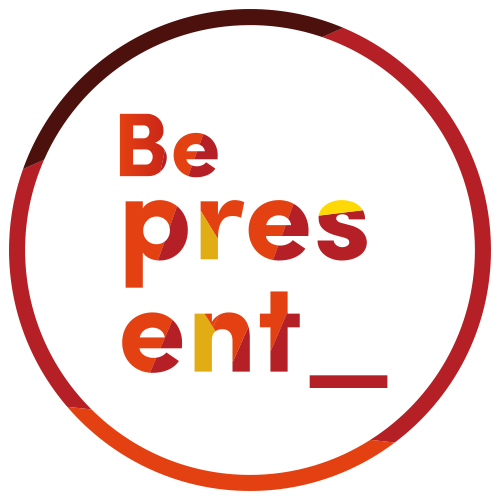 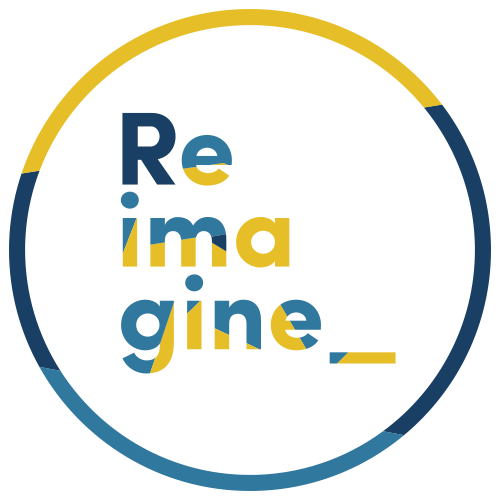 Be prepared for others to surprise you.
Don’t treat other people as a spokesperson for their culture
or community.
Remember that God is present in our conversations.
Try to stay engaged and avoid distraction.
Be honest.
Don’t interrupt people.
Notice the thoughts and feelings you have during conversations.
Ask a respectful question if you hear something you disagree with.
Avoid judging others.
Listen carefully in order to understand others’ perspectives.
Closing prayer
Loving God, as we begin the Difference course together, inspire us to be curious, to be present and to reimagine as we seek a world where everyone can flourish.
In Jesus’ name. Amen